Gusten, sm5cgj
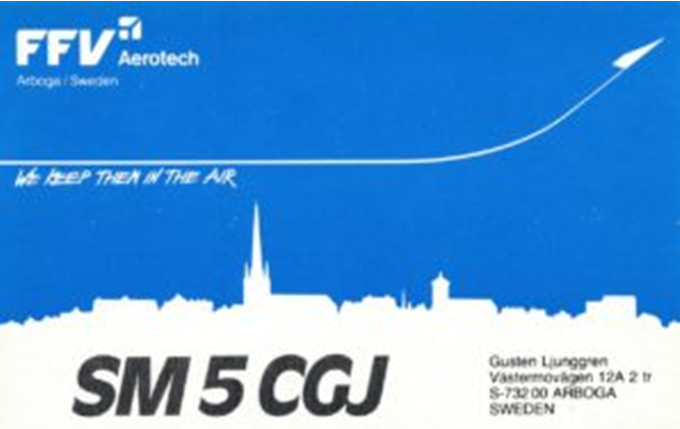 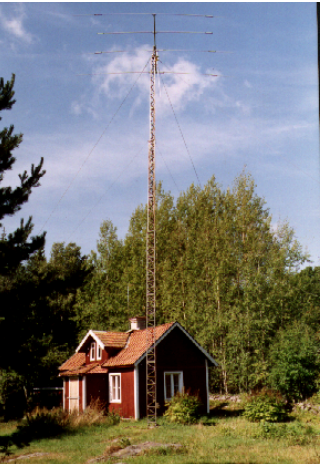 Gusten, sm5cgj
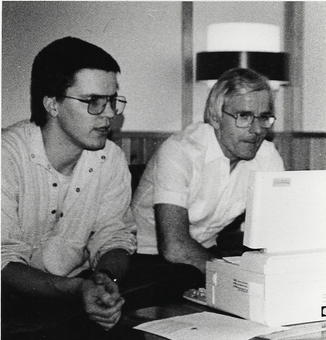 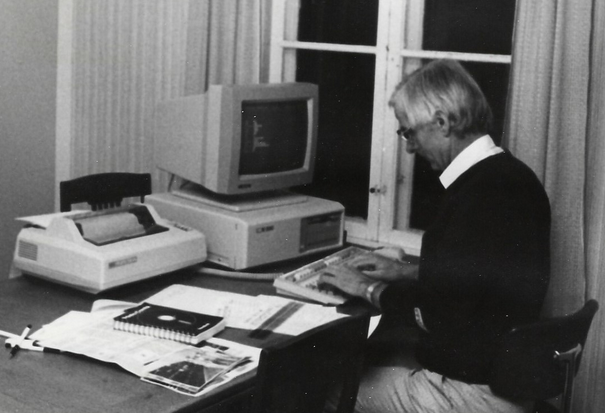 1988, tävling
Gusten, sm5cgj
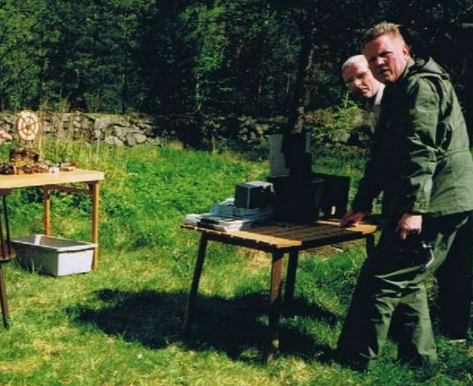 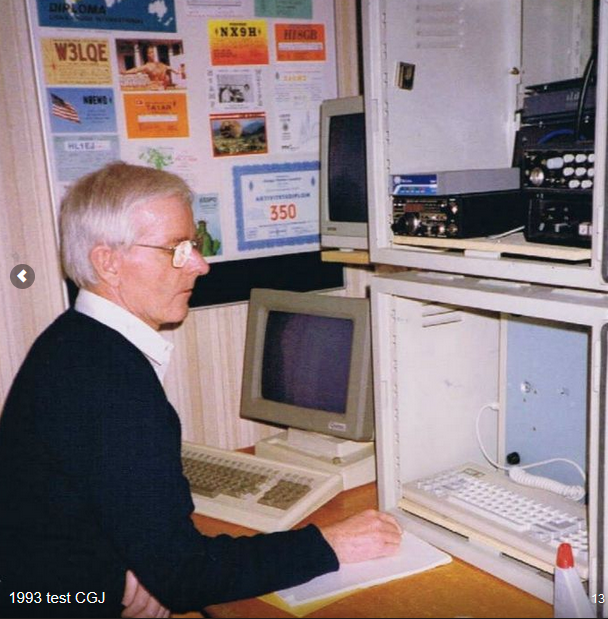 1988, samling. 1993 tävling
Gusten, sm5cgj
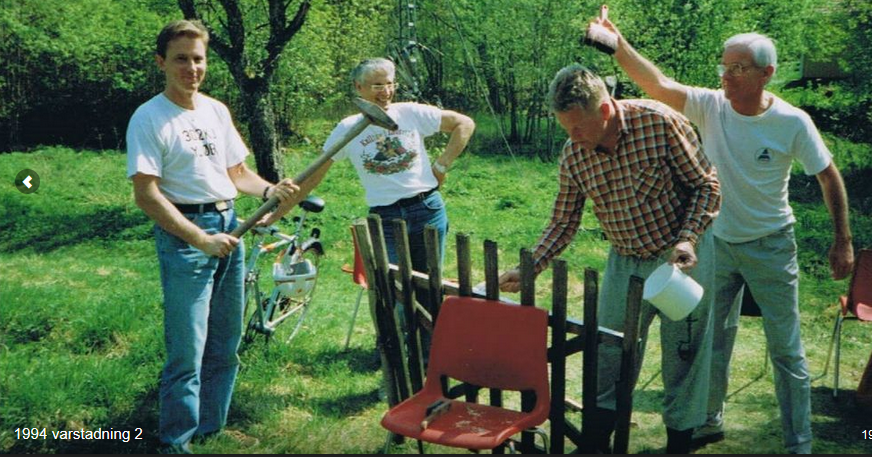 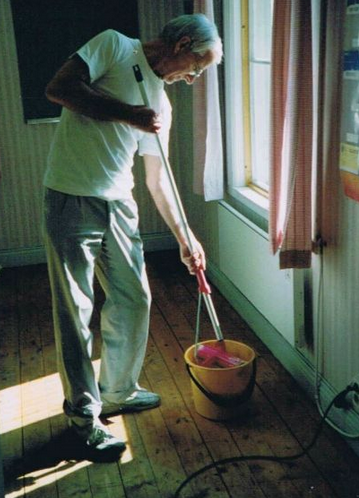 1994, städdag
Gusten, sm5cgj
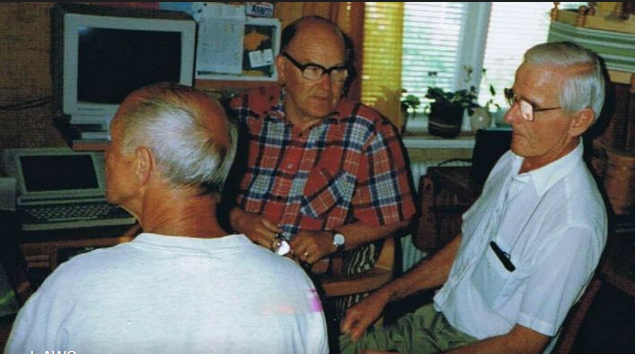 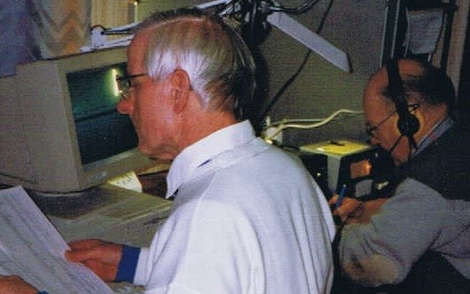 1997, demo sstv. 1998, tävling
Gusten, sm5cgj
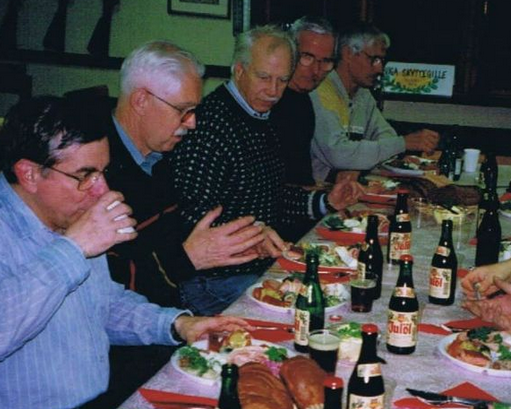 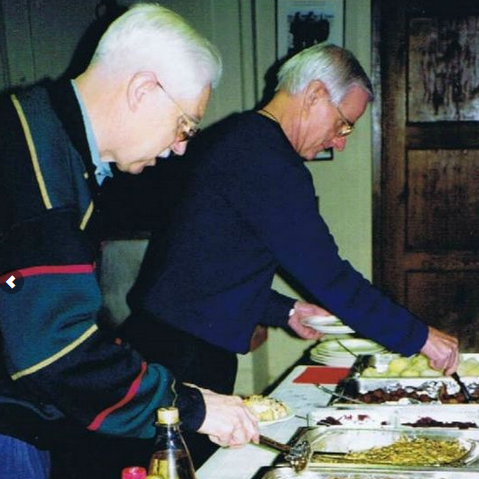 1999, första julbordet
Gusten, sm5cgj
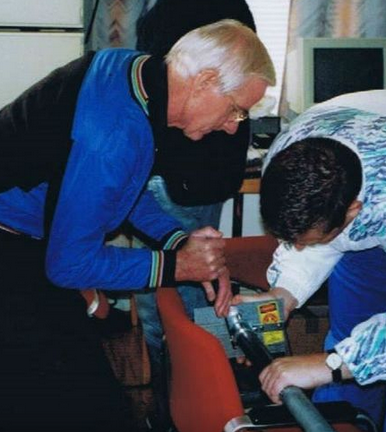 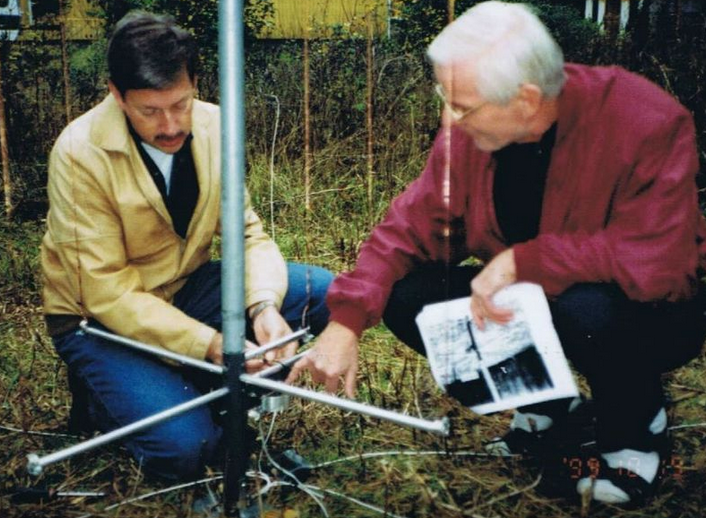 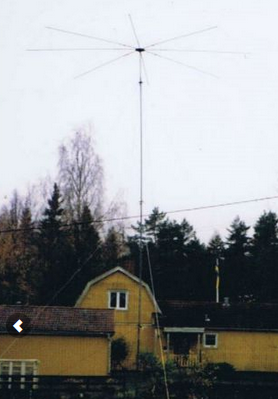 1999, antennarbete
Gusten, sm5cgj
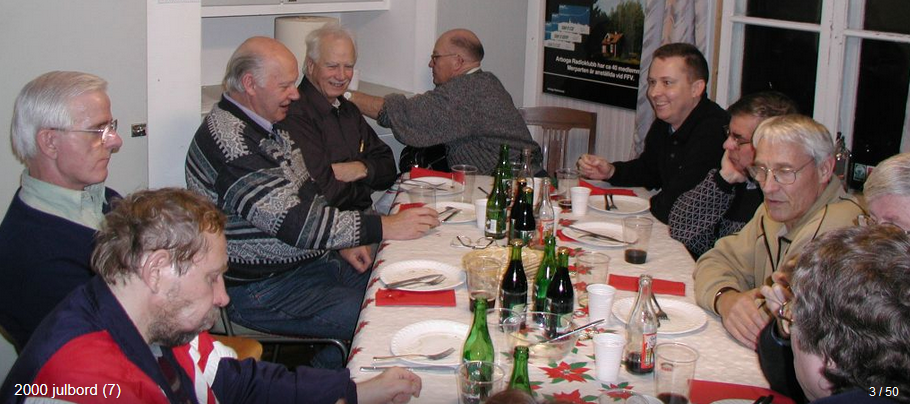 2000, julbord
Gusten, sm5cgj
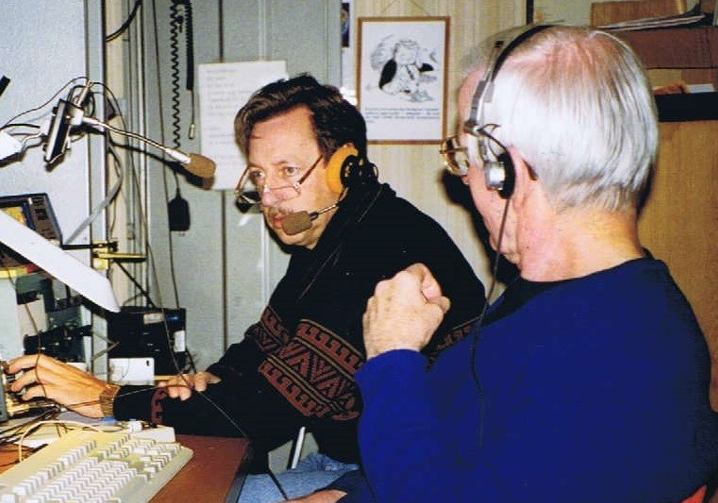 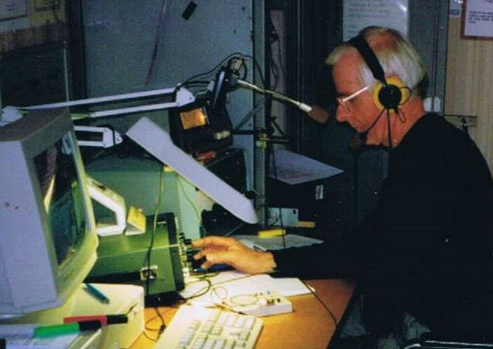 2000, tävling lions
Gusten, sm5cgj
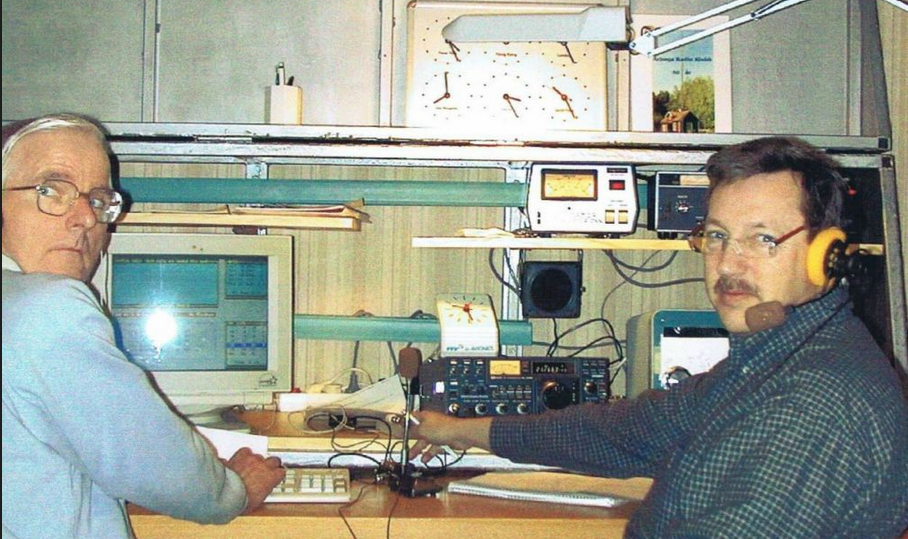 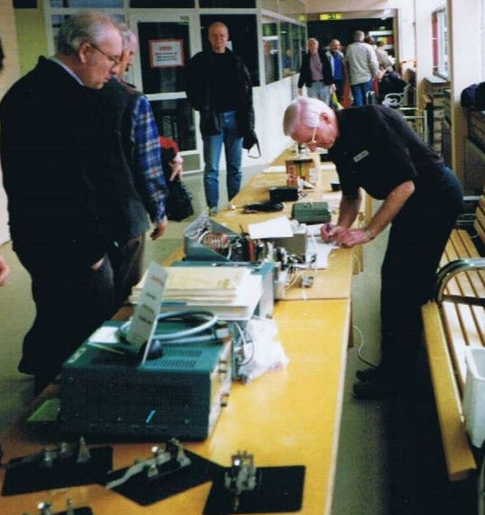 2001, tävling och marknad eskilstuna
Gusten, sm5cgj
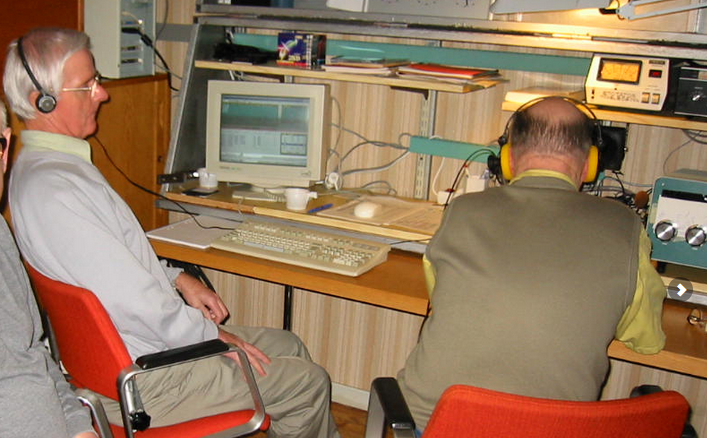 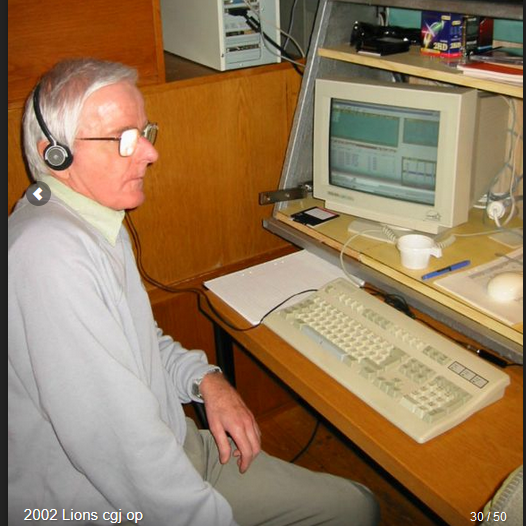 2002, tävling
Gusten, sm5cgj
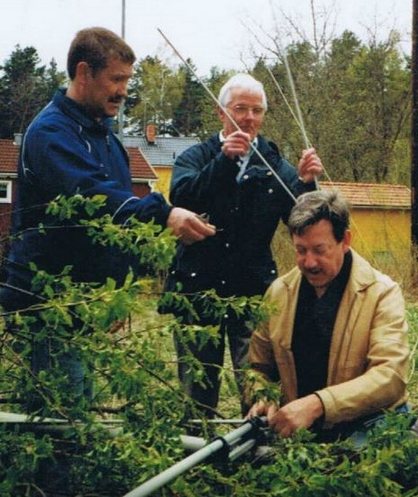 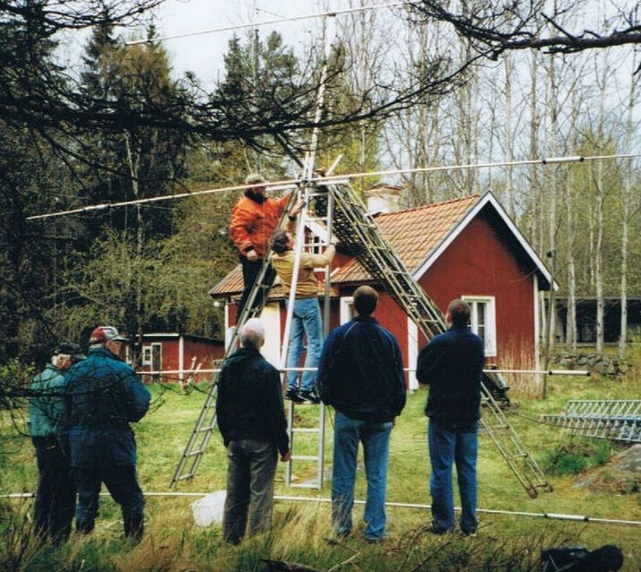 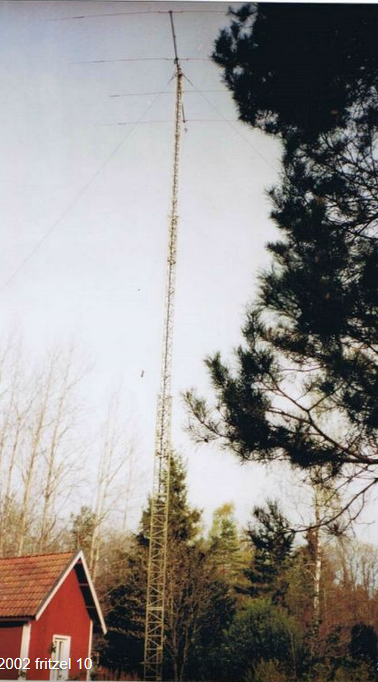 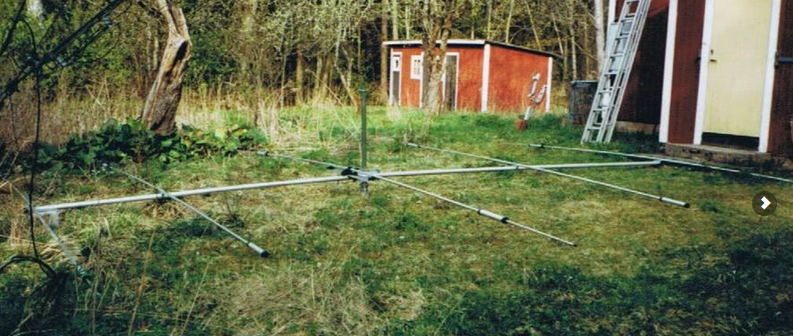 2002, antennarbete
Gusten, sm5cgj
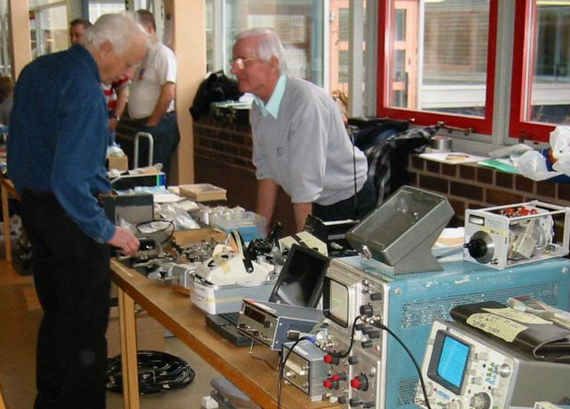 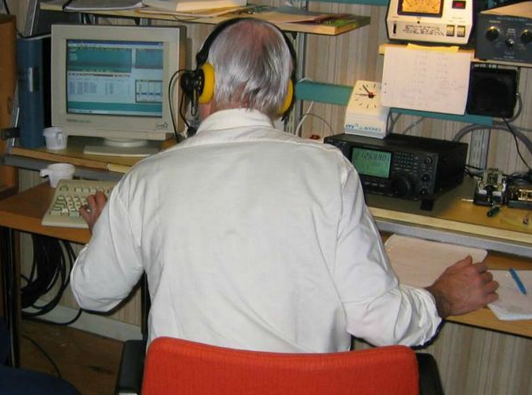 2002, marknad och tävling
Gusten, sm5cgj
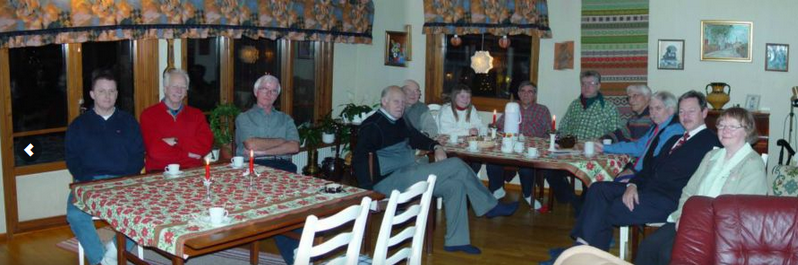 2003, julbord
Gusten, sm5cgj
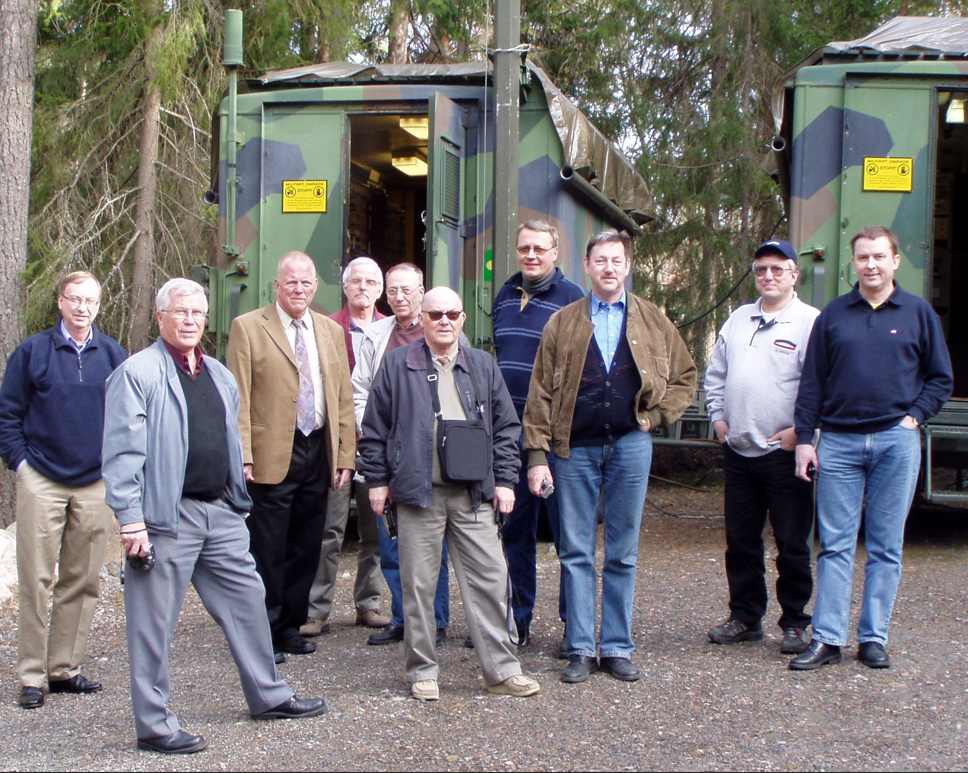 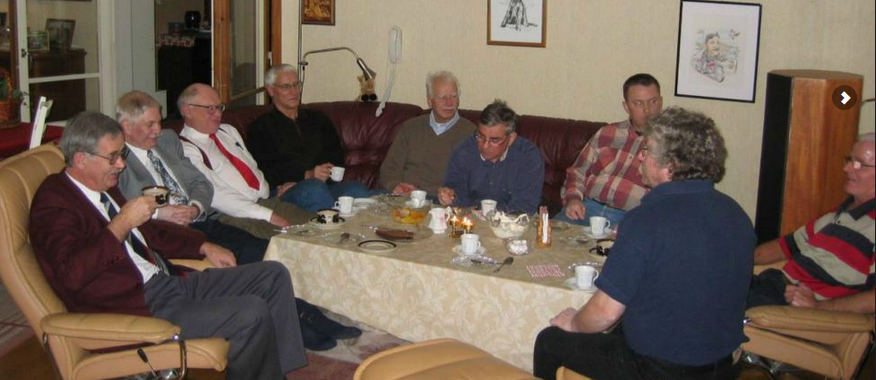 2003, bergsbesök. 2005, julbord
Gusten, sm5cgj
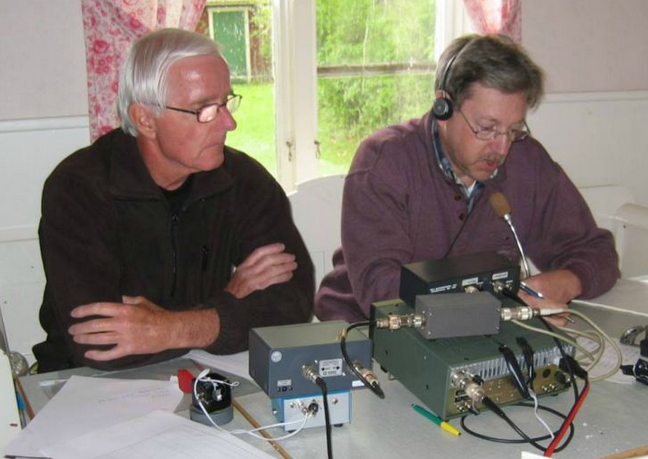 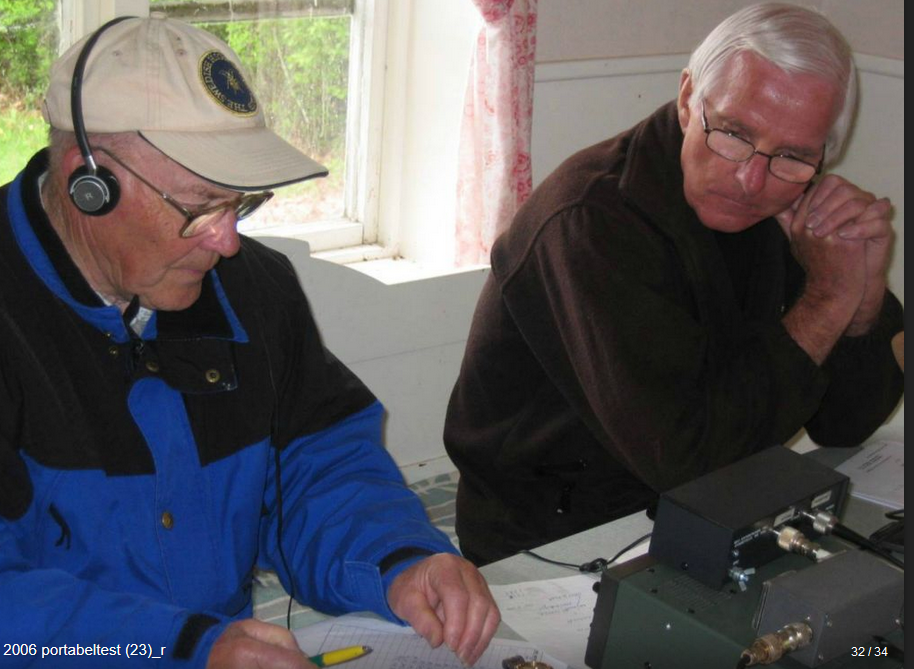 2006, portabeltest
Gusten, sm5cgj
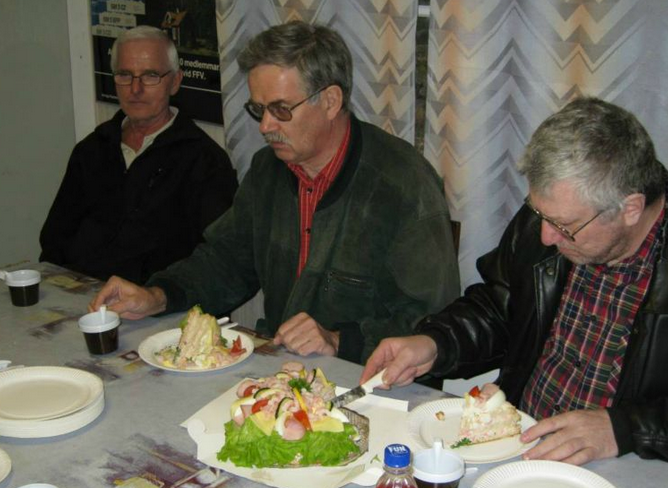 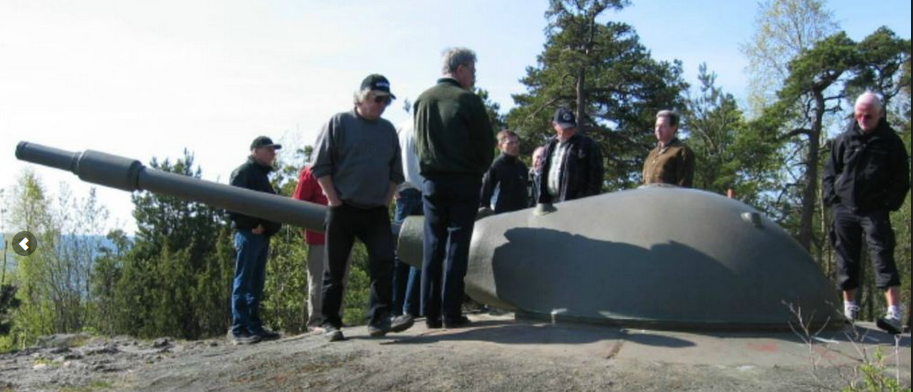 2007, femöresfortet och fika
Gusten, sm5cgj
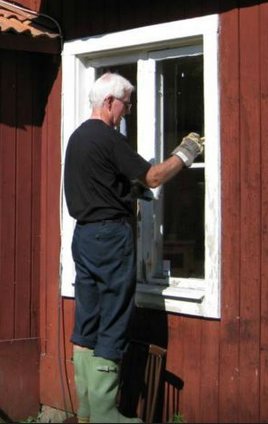 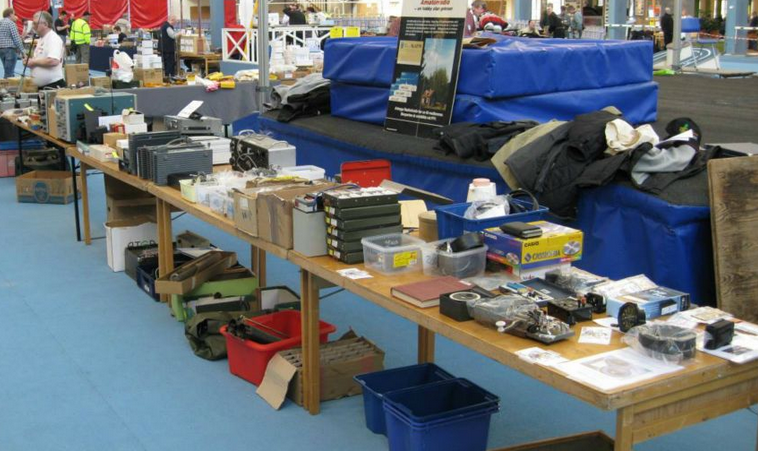 2008, stugfix. 2009, marknad
Gusten, sm5cgj
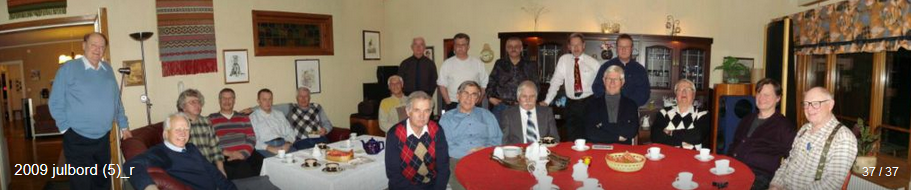 2009, julbord
Gusten, sm5cgj
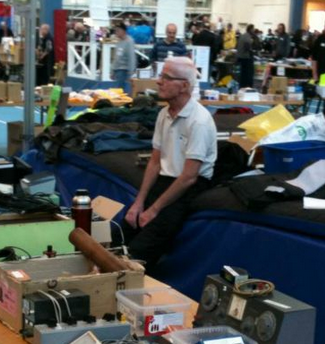 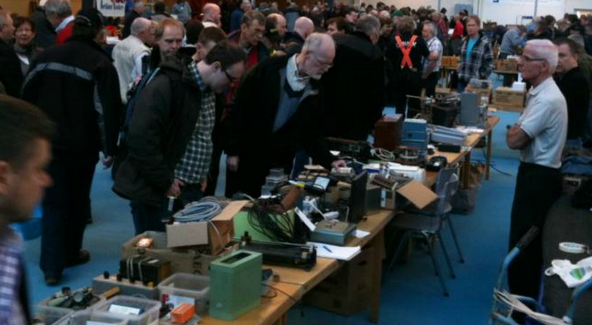 2011, marknad
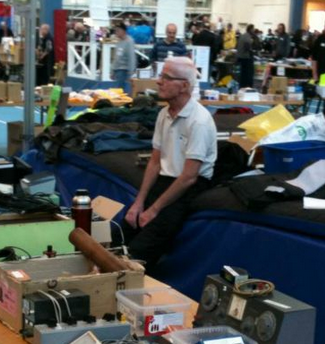 Gusten, sm5cgj
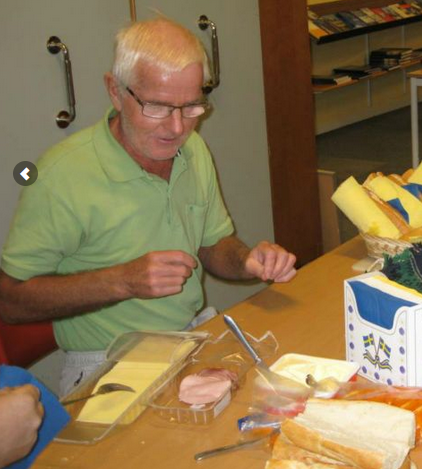 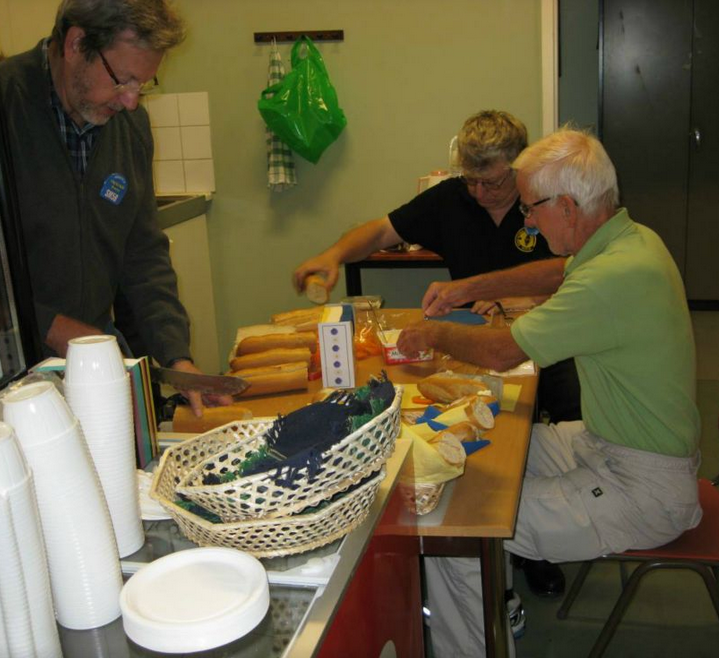 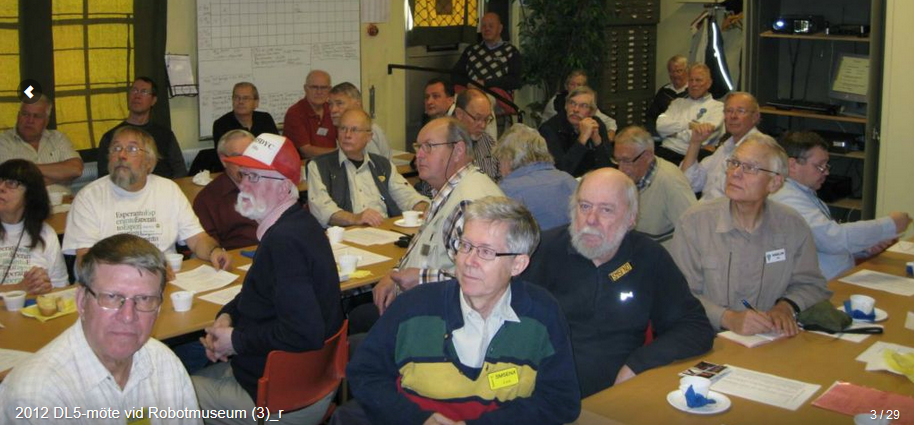 2012, amatörmöte
Gusten, sm5cgj
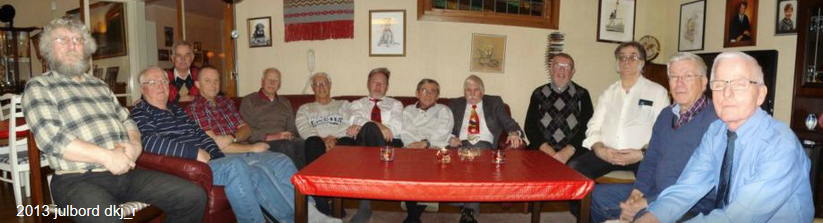 2013, julbord
Gusten, sm5cgj
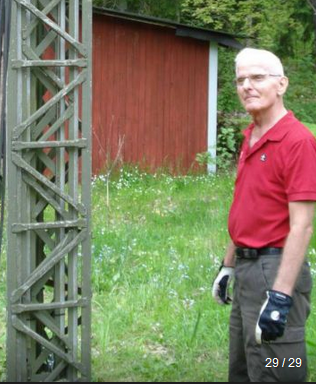 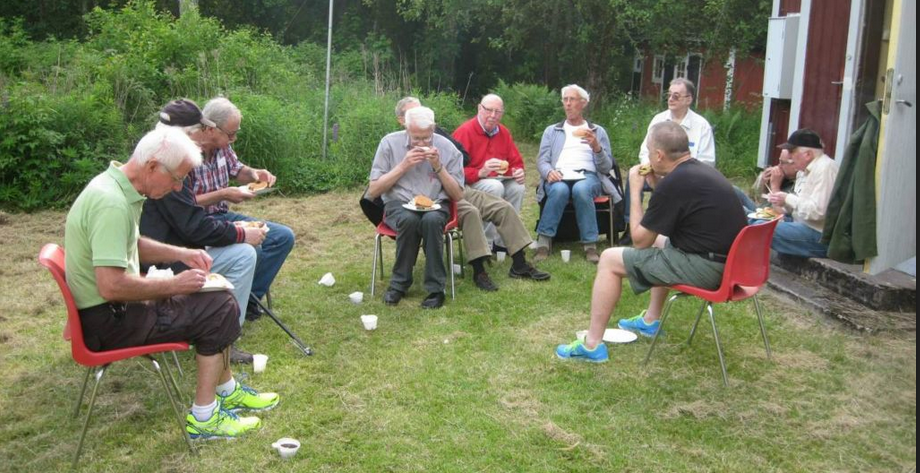 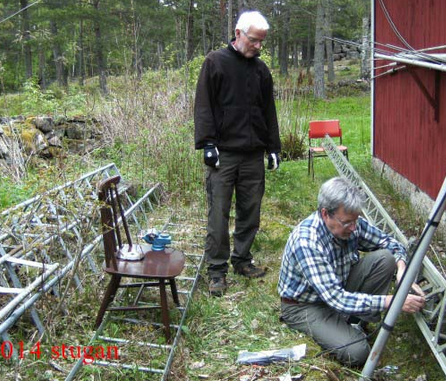 2014, antennarbete
Gusten, sm5cgj
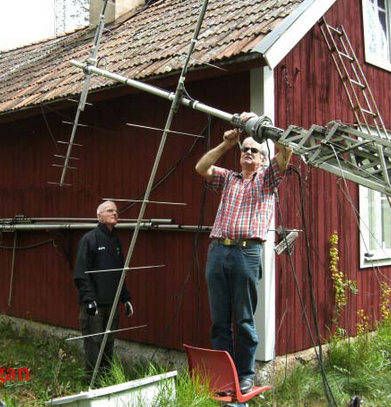 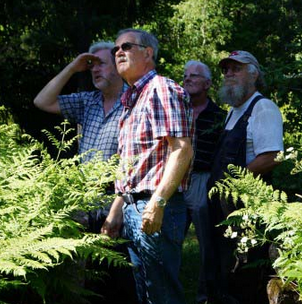 2016, antennarbete
Gusten, sm5cgj
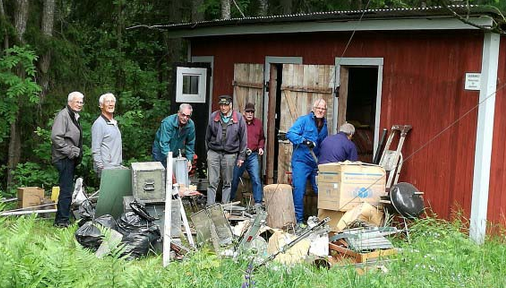 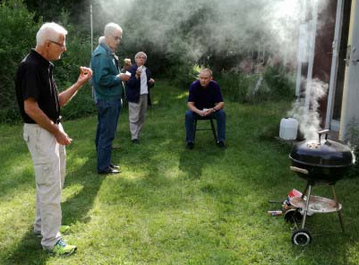 2018, städdag
Gusten, sm5cgj
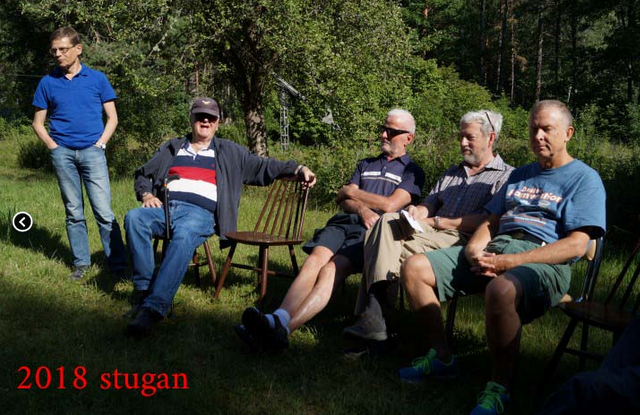 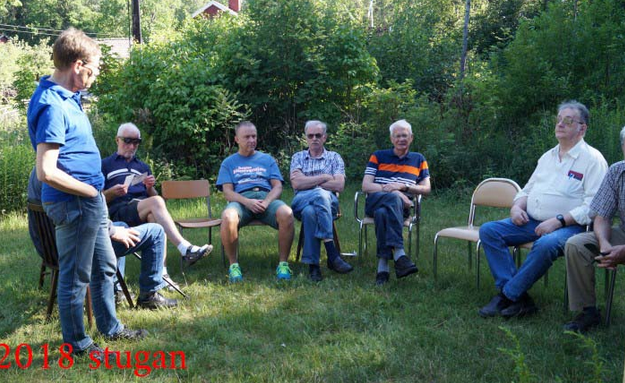 2018, stugan
Gusten, sm5cgj
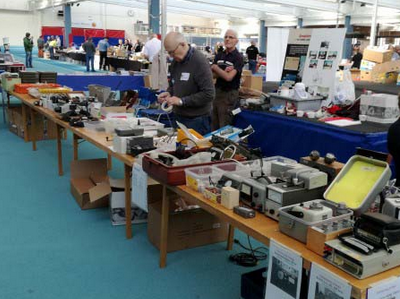 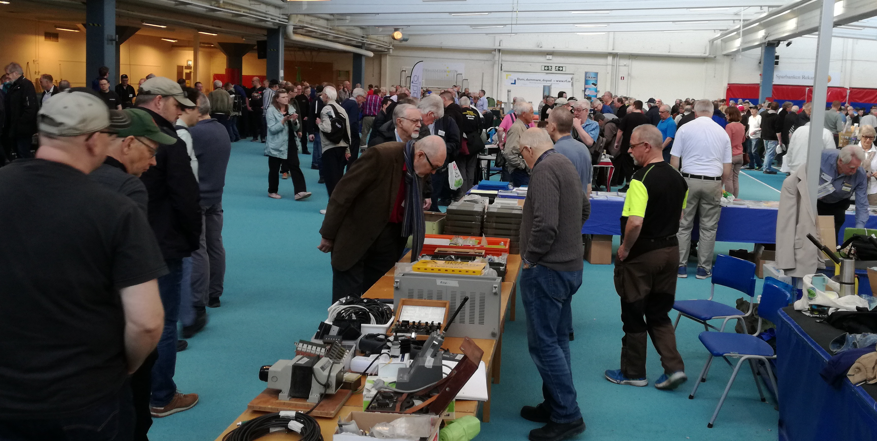 2019, marknad
Gusten, sm5cgj
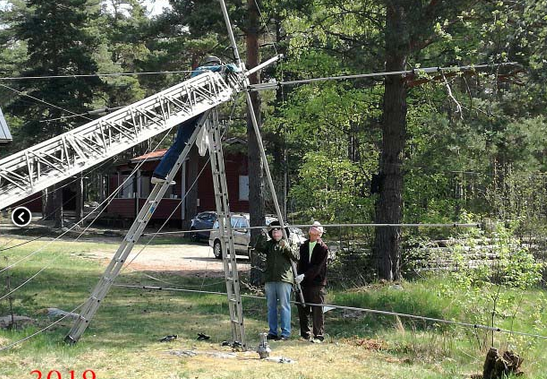 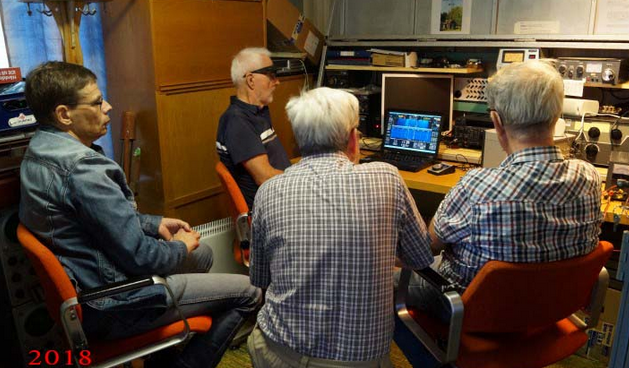 2019, antenn och demo
Gusten, sm5cgj
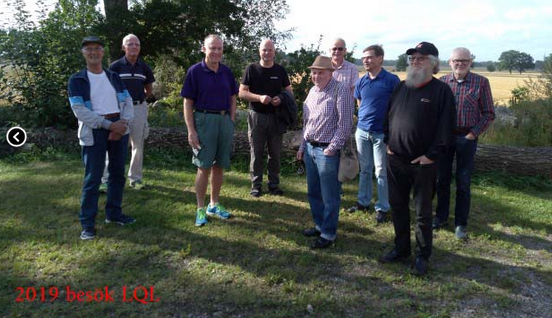 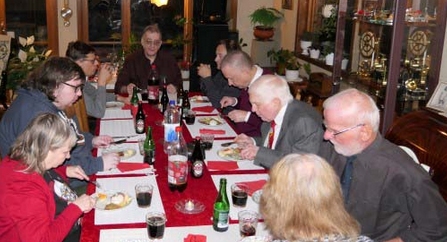 2019, besök lql och julbord
Gusten, sm5cgj
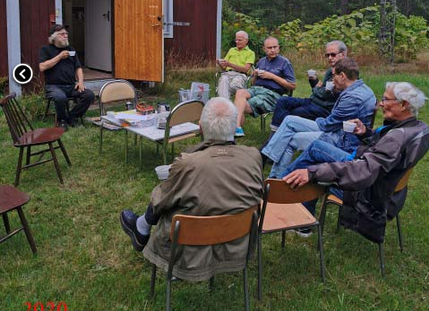 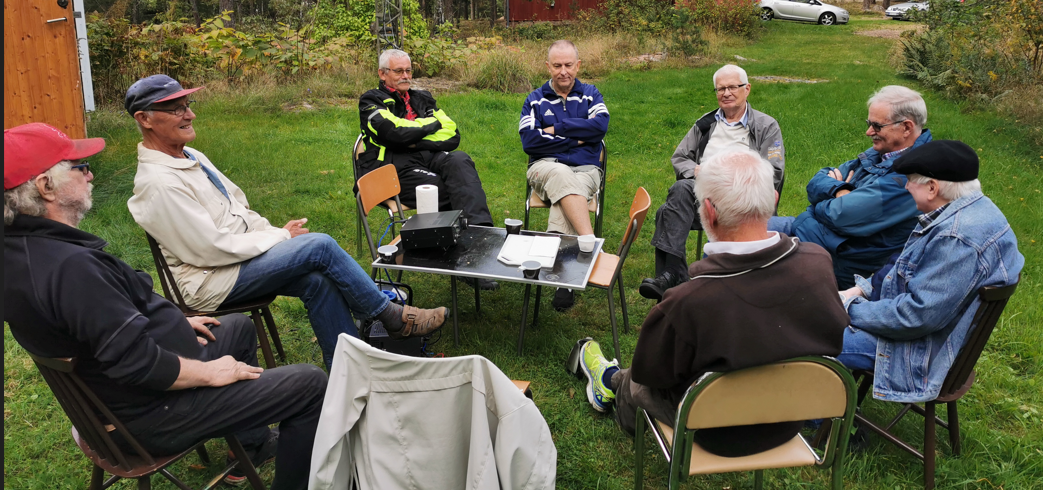 2020 och 2021, stugan.
Gusten, sm5cgj
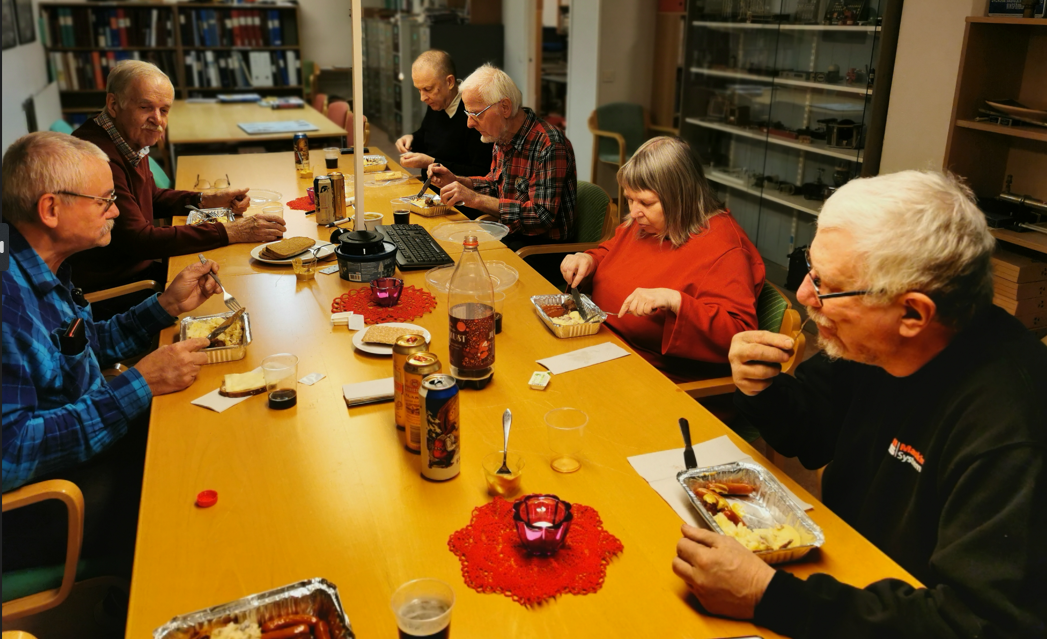 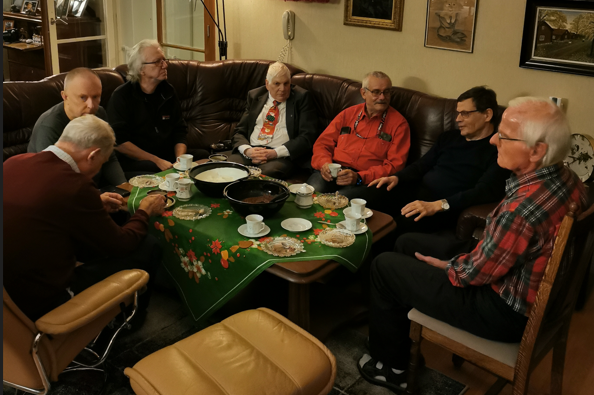 2021 och 2022, julbord
Gusten, sm5cgj
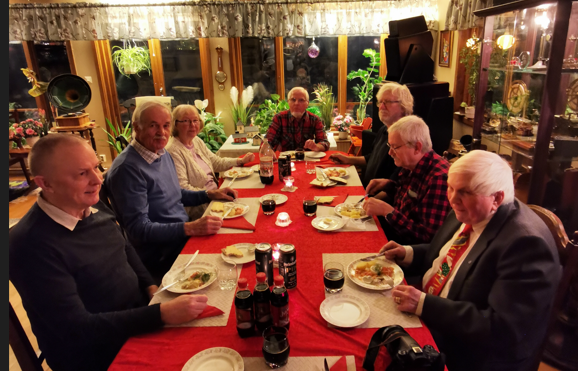 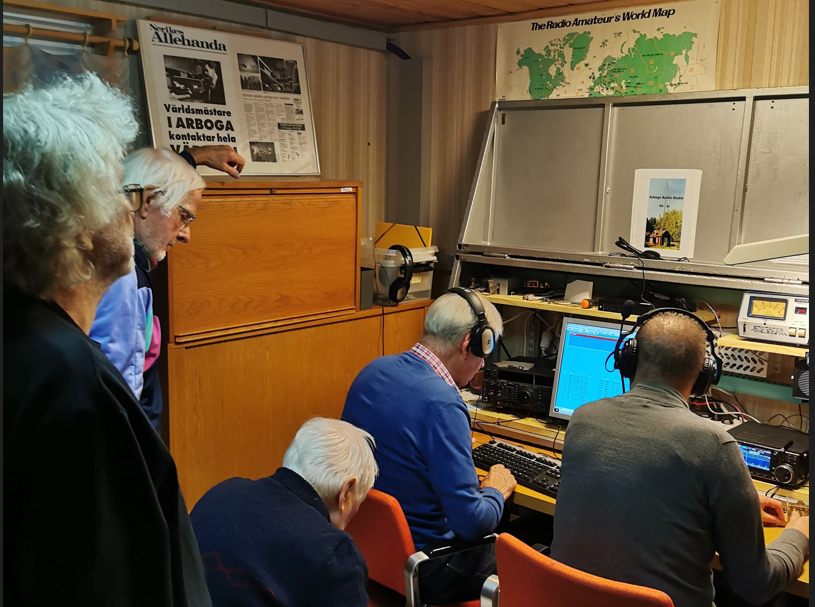 2023, julbord och test
Gusten, sm5cgj
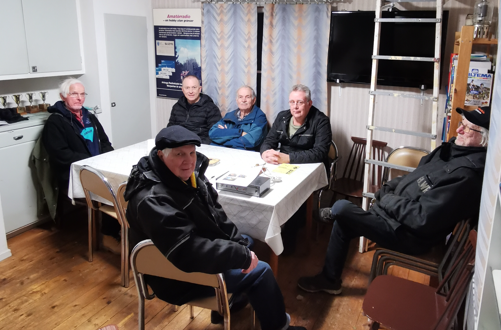 2024, stugmöte